Universidad Centro Occidental Lisandro Alvarado.
Centro Cardiovascular Regional Centroccidental - ASCARDIO.
Postgrado de Cardiología Clínica.
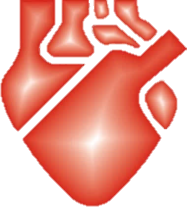 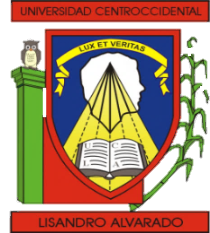 Evidencia Científica:Ciclo de Patología Valvular.
Grupo N° 1:
Antonini, María Victoria (R2).
Corbascio, Gianfranco (R3).
Arroyo, Aníbal (R2 - Relator).
Angulo, Alberto (R1).
Barquisimeto, Abril 2022.
Interrogante del Ciclo
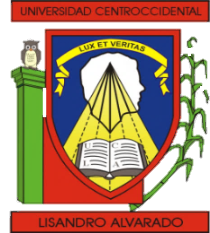 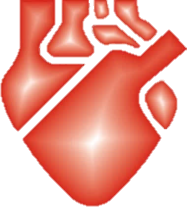 2
En pacientes portadores de prótesis valvulares (biológica o mecánica),
¿La administración de inhibidores directos del factor Xa reduce la presencia de eventos trombóticos, en comparación con los antagonistas de la Vitamina K?.
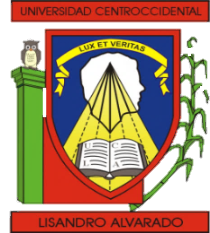 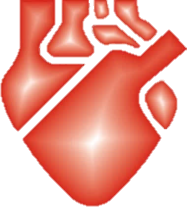 3
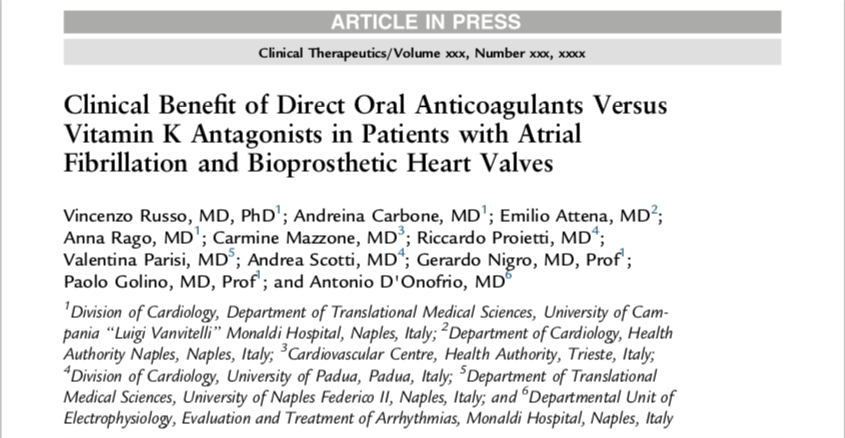 Beneficio clínico de los anticoagulantes orales directos frente a los antagonistas de la vitamina K en pacientes con fibrilación auricular y válvulas cardiacas bioprotésicas
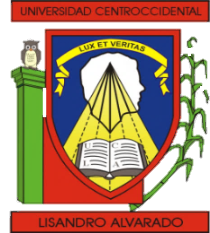 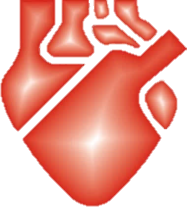 1
Introducción.
Introducción:
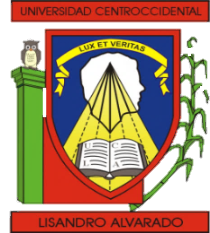 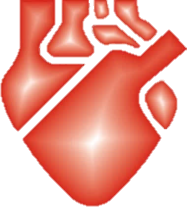 Primera línea en la
FA no valvular
FA y válvula mecánica
ACOD: anticoagulantes orales directos.
AVK: antagonistas de la vitamina K.
Clin Ther-2019 Dec;41(12):2549-2557. doi: 10.1016/j.clinthera.2019.10.008.
Introducción
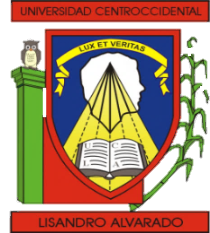 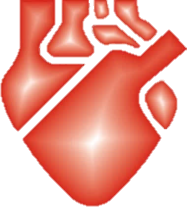 FA valvular:
FA en pacientes con válvula cardíaca protésica mecánica o estenosis mitral moderada a severa.
Consideran aceptable el uso de ACOD en pacientes con FA y válvula bioprotésica.
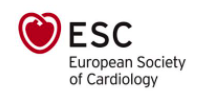 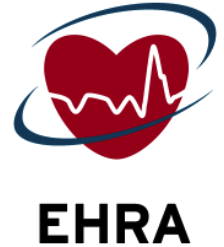 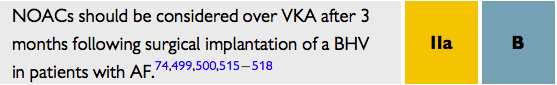 EHRA tipo 2:
FA y enfermedad cardíaca valvular (reparación de válvula mitral, reemplazo de válvula bioprotésica y/o intervención de válvula transaórtica) elegibles para tratamiento con un ACOD.
EHRA
EHRA tipo 1:
FA y enfermedad cardíaca valvular, que requiere terapia con AVK.
6
Clin Ther-2019 Dec;41(12):2549-2557. doi: 10.1016/j.clinthera.2019.10.008.
Introducción
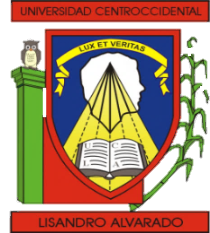 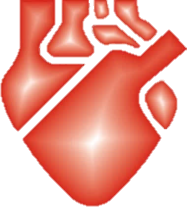 FA en presencia de estenosis mitral reumática, reparación mecánica o bioprotésica y/o valvular cardíaca o mitral.
No recomienda el uso de ACOD en estos pacientes.
FA valvular:
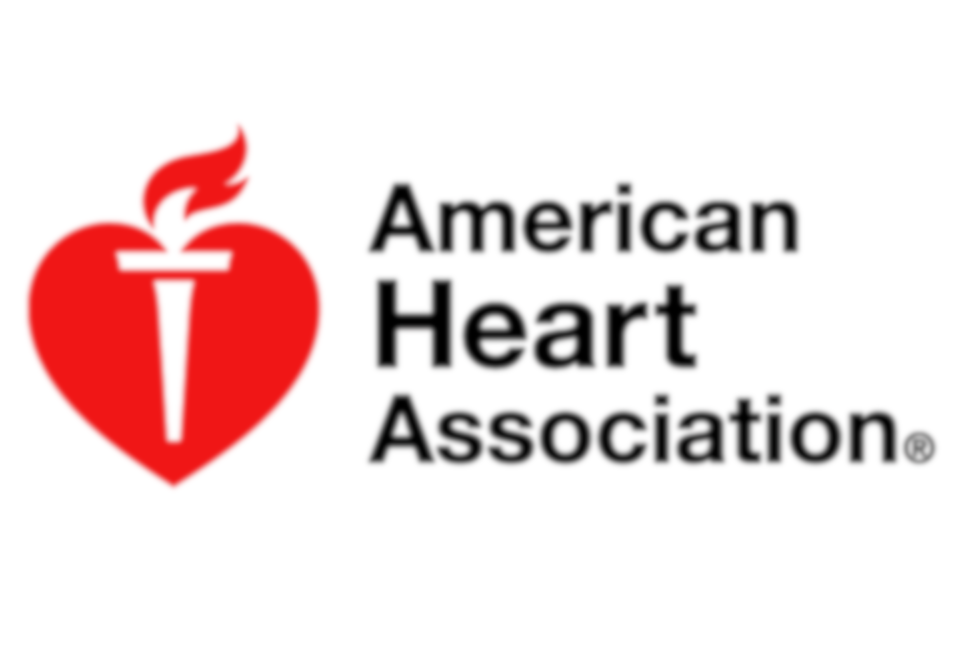 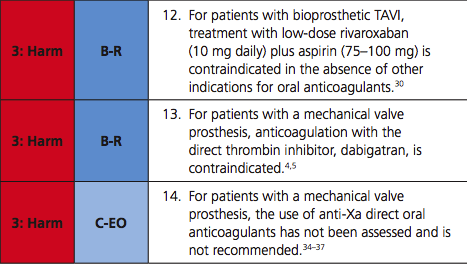 7
Clin Ther-2019 Dec;41(12):2549-2557. doi: 10.1016/j.clinthera.2019.10.008.
Objetivo
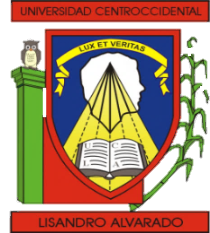 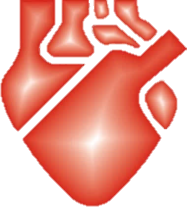 8
Comparar la tolerabilidad y eficacia del tratamiento con anticoagulantes orales directos (ACOD) frente a antagonistas de la vitamina K (AVK) en pacientes con FA y válvula cardiaca bioprotésica en la práctica clínica.
Clin Ther-2019 Dec;41(12):2549-2557. doi: 10.1016/j.clinthera.2019.10.008.
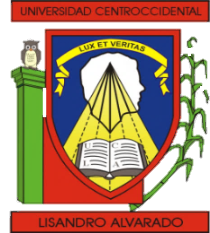 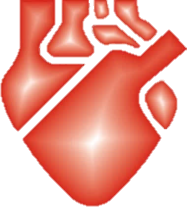 2
Métodos.
Datos del estudio
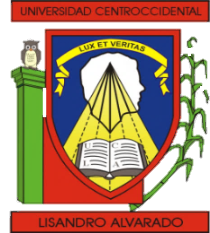 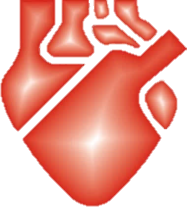 10
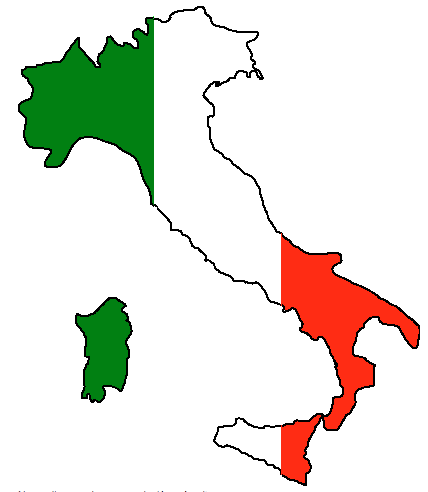 Clin Ther-2019 Dec;41(12):2549-2557. doi: 10.1016/j.clinthera.2019.10.008.
Diseño del estudio
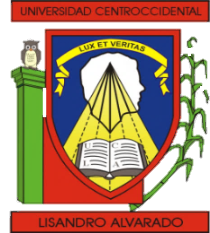 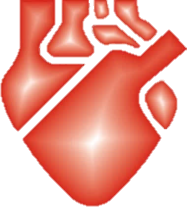 11
Clin Ther-2019 Dec;41(12):2549-2557. doi: 10.1016/j.clinthera.2019.10.008.
Criterios de Inclusión
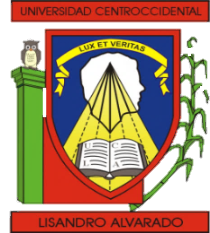 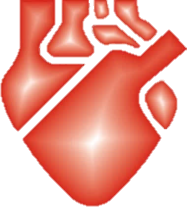 12
Clin Ther-2019 Dec;41(12):2549-2557. doi: 10.1016/j.clinthera.2019.10.008.
Criterios de Exclusión
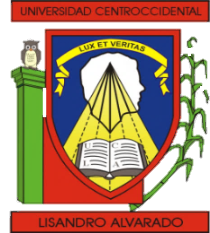 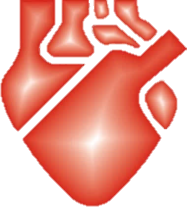 13
Clin Ther-2019 Dec;41(12):2549-2557. doi: 10.1016/j.clinthera.2019.10.008.
Población
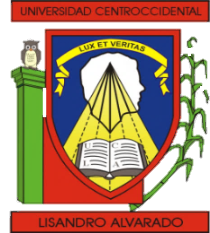 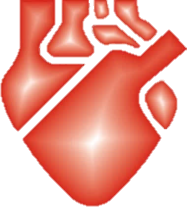 (n=130)
(n=130)
Clin Ther-2019 Dec;41(12):2549-2557. doi: 10.1016/j.clinthera.2019.10.008.
Puntos finales
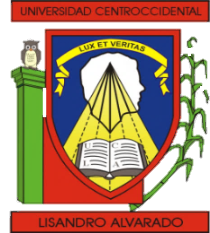 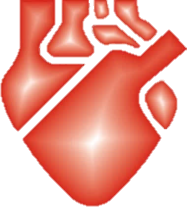 1º
1º
Eficacia
Tolerabilidad
2º
2º
15
Clin Ther-2019 Dec;41(12):2549-2557. doi: 10.1016/j.clinthera.2019.10.008.
Análisis Estadístico
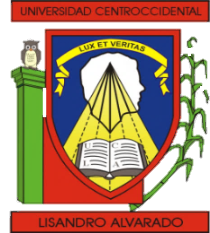 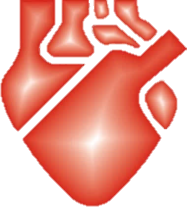 Se realizaron estadísticas descriptivas de las características de los pacientes.

 Se reportan la frecuencia y el porcentaje de las variables categóricas y se compararon con Chi cuadrado.

Se utilizaron medias (DE) para resumir las variables continuas y se compararon utilizando la T de student.

La incidencia de sangrado se calculó como tasa de incidencia cada 100 años-paciente, y como incidencia acumulada.
16
Clin Ther-2019 Dec;41(12):2549-2557. doi: 10.1016/j.clinthera.2019.10.008.
Análisis Estadístico
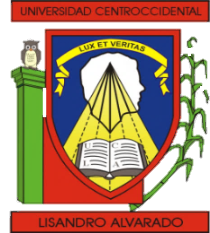 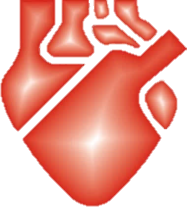 Se utilizó el emparejamiento por puntuación de propensión  vecino.

El riesgo acumulado para los puntos finales primarios a lo largo del tiempo se estimo calculando Kaplan Meier.

Valor de p < 0.05 de dos colas.
Clin Ther-2019 Dec;41(12):2549-2557. doi: 10.1016/j.clinthera.2019.10.008.
Beneficio clínico neto
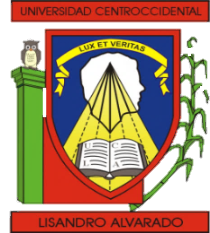 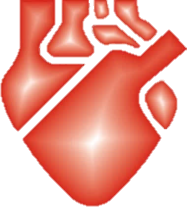 BCN = (Tasa de incidencia de ET con AVK - Tasa de incidencia de ET con ACOD) – Factor de ponderación 
x (Tasa de incidencia de HIC con ACOD - Tasa de incidencia de HIC con AVK)
ET:  Eventos tromboembolicos .
HIC: Hemorragia intracraneal.
Hemorragias intracerebrales.
Hemorragias subdurales.
Hemorragias subaracnoideas
Clin Ther-2019 Dec;41(12):2549-2557. doi: 10.1016/j.clinthera.2019.10.008.
Singer DE, Chang Y, Fang MC, et al. The net clinical benefit of warfarin anticoagulation in atrial fibrillation. Ann Intern Med. 2009;151:297e305.
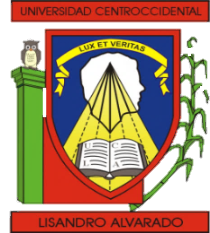 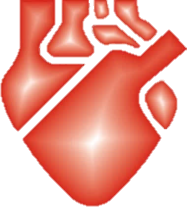 3
Resultados.
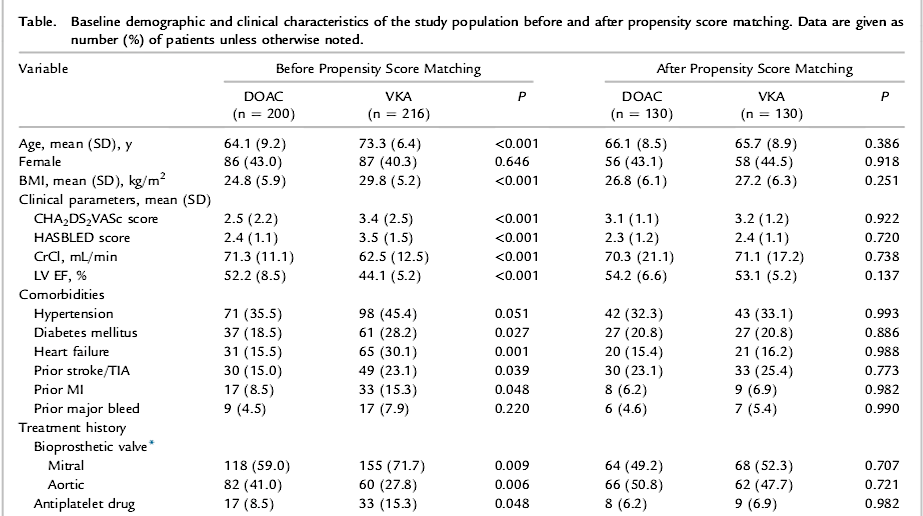 p < 0.05
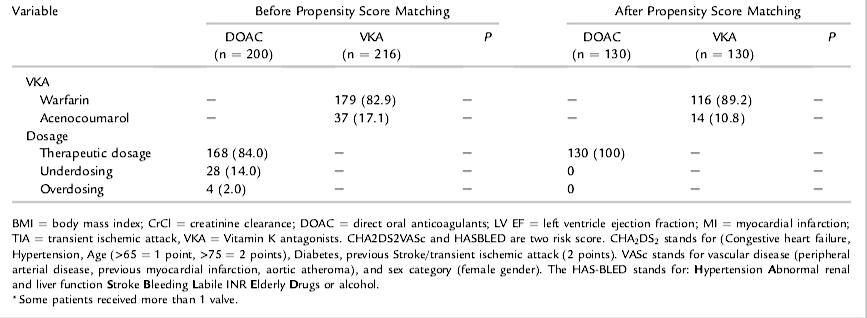 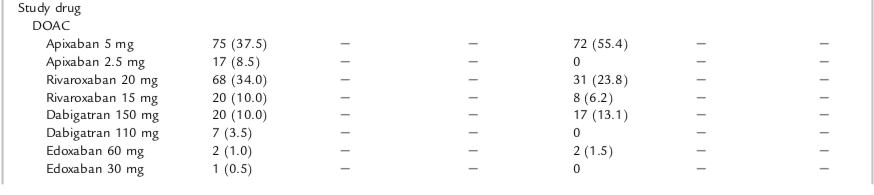 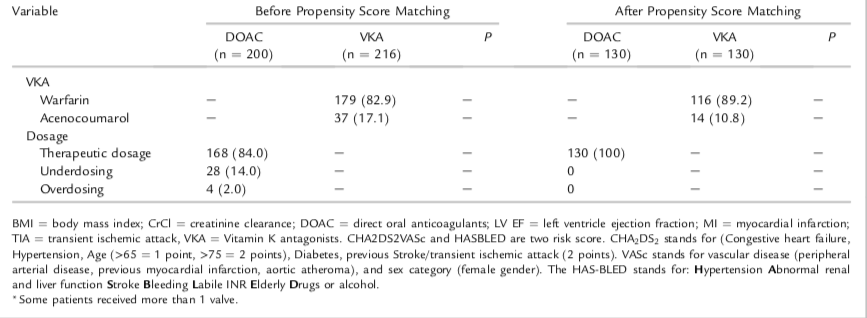 Beneficio clínico neto
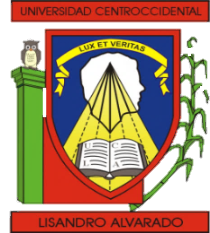 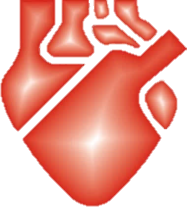 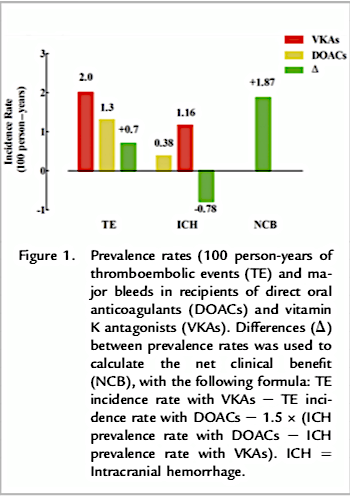 BCN = 
Tasa de incidencia de ET con AVK - Tasa de incidencia de ET con ACOD
– 1.5 x 
(Tasa de incidencia de HIC con ACOD - Tasa de incidencia de HIC con AVK)
BCN = 2.0- 1.3– 1.5 x (0.38- 1,16) = 
BCN = +0.7– (0.57- 1,74) =
BCN = +0.7+ 1,17= +1,87
BCN positivo de ACOD sobre AVK, igual a +1,87
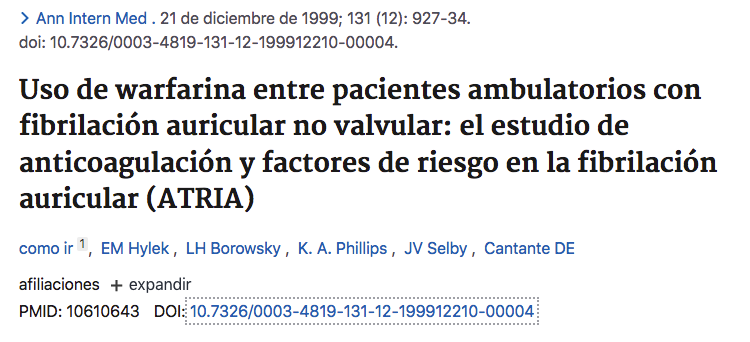 Clin Ther-2019 Dec;41(12):2549-2557. doi: 10.1016/j.clinthera.2019.10.008.
Resultados
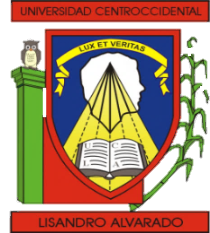 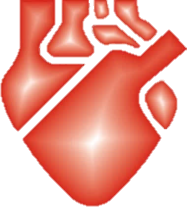 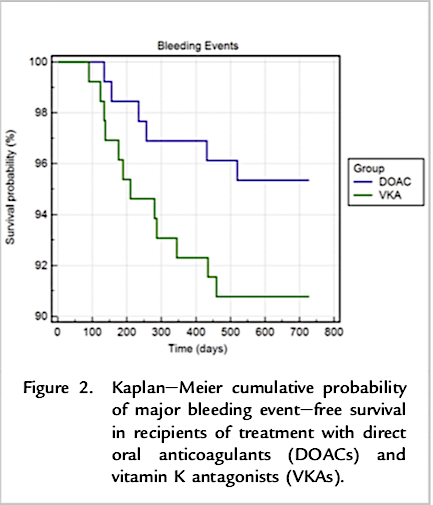 Hazard ratio = 0.59
IC = 95%  ( 0.15 – 2,4)
P = 0.47
Hemorragias mayores
Clin Ther-2019 Dec;41(12):2549-2557. doi: 10.1016/j.clinthera.2019.10.008.
Resultados
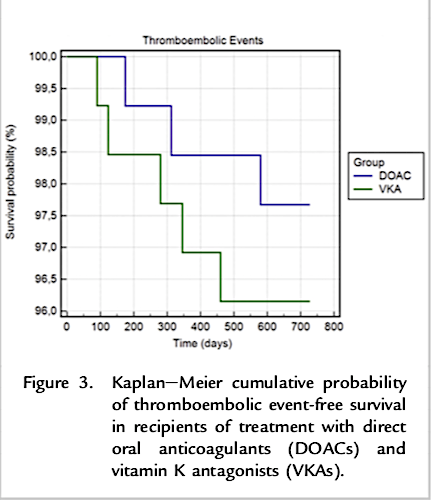 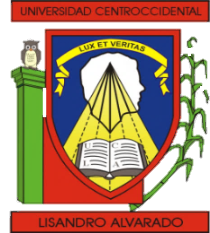 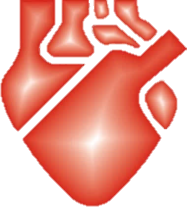 Hazard ratio = 0.49
IC= 95% (0.19-1.22)
 P = 0.14)
Eventos tromboembolicos
Clin Ther-2019 Dec;41(12):2549-2557. doi: 10.1016/j.clinthera.2019.10.008.
Resultados
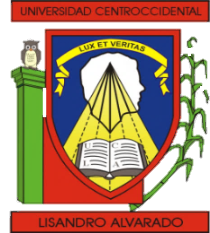 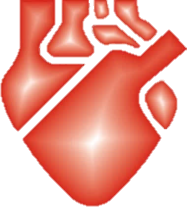 Hemorragias menores
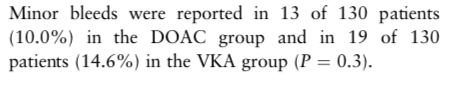 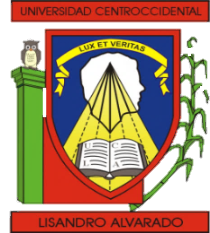 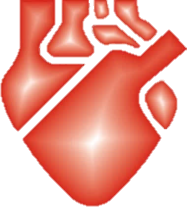 4
Discusión.
Discusión:
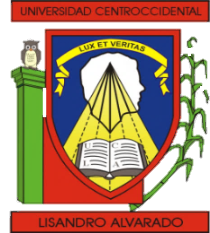 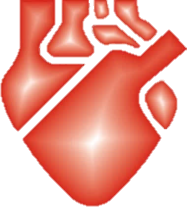 La investigación clínica sobre el uso de ACOD para la prevención de complicaciones tromboembólicas en pacientes con FA y una válvula cardíaca mecánica se detuvo luego de los resultados de RE-ALIGN.

Si actualmente está contraindicado el uso de ACOD en pacientes con FA y una válvula cardíaca mecánica, existen algunas pruebas de ECA sobre su eficacia y un uso más seguro en pacientes con FA y una válvula cardíaca bioprotésica.

Los hallazgos del presente estudio sugieren que los ACOD se asocian con un mejor BCN en comparación con los AVK entre pacientes con FA y una válvula cardíaca bioprotésica en la práctica clínica. Este hallazgo fue impulsado por reducciones en la incidencia de sangrado mayor (~49 %) y eventos tromboembólicos (~39,5 %) en la población de estudio. 

La baja incidencia acumulada de eventos tromboembólicos (2,3 %) en el grupo de ACOD en el presente estudio respalda la hipótesis de que el riesgo de tromboembolismo en pacientes con FA con una válvula bioprotésica puede ser similar al de los pacientes de la misma edad con FA y riesgo de accidente cerebrovascular convencional.
27
Clin Ther-2019 Dec;41(12):2549-2557. doi: 10.1016/j.clinthera.2019.10.008.
Limitaciones:
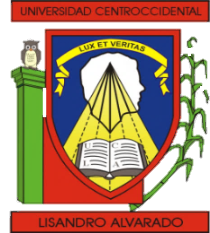 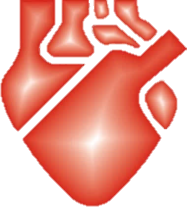 La base de datos de investigación de FA es un registro mantenido prospectivamente; sin embargo, una limitación del presente estudio fue la naturaleza retrospectiva del análisis. 

El pequeño tamaño de la población del estudio y el pequeño número de eventos de punto final durante el período de observación no permitieron realizar un análisis de subgrupos según los ACOD y el tipo de válvula bioprotésica y no permitieron el ajuste del factor de ponderación para los eventos hemorrágicos.
 
Ninguno de los pacientes con FA de la cohorte recibió un ACOD en los primeros 90 días tras el implante de la válvula bioprotésica.
Clin Ther-2019 Dec;41(12):2549-2557. doi: 10.1016/j.clinthera.2019.10.008.
Conclusión
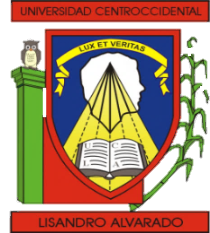 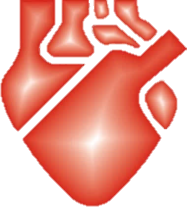 29
Faltan datos sobre el perfil clínico de los ACOD entre pacientes con FA y una válvula cardíaca bioprotésica en un entorno de práctica clínica. 

Los hallazgos de este estudio proporcionan evidencia de un uso bien tolerado de ACOD en esta población, justificado por un BCN favorable sobre los AVK. 

Son necesarios más estudios prospectivos para confirmar estas observaciones preliminares.
Clin Ther-2019 Dec;41(12):2549-2557. doi: 10.1016/j.clinthera.2019.10.008.
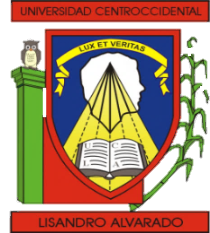 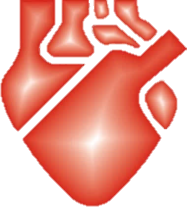 5
Lista de Cotejo.
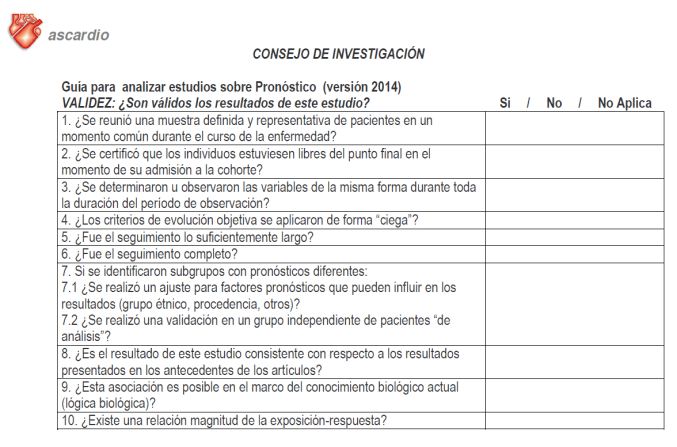 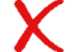 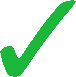 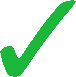 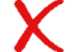 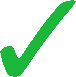 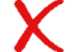 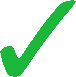 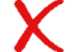 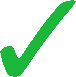 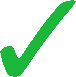 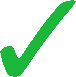 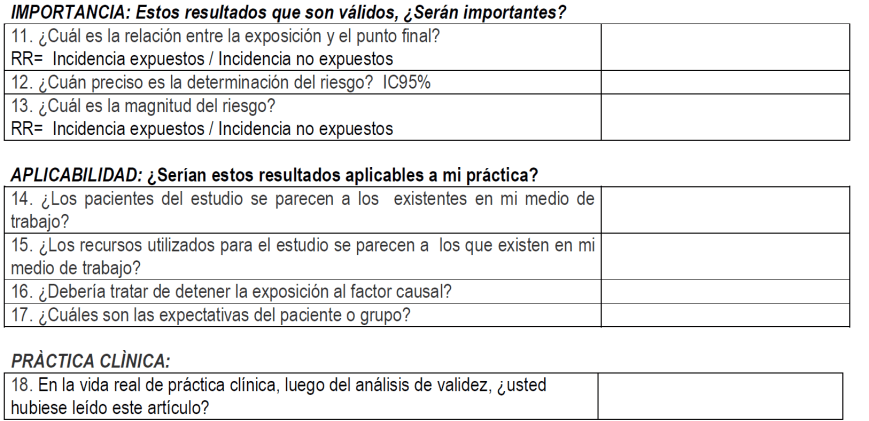 0,5
IC= 95% (0.19-1.22)
0,5
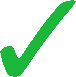 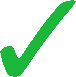 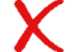 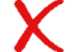 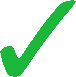 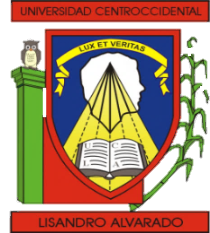 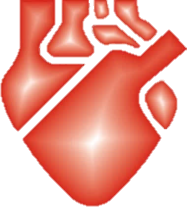 6
Aportes del Grupo.
Aportes del Grupo:
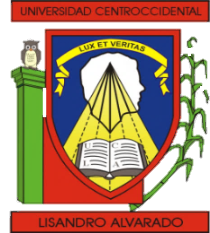 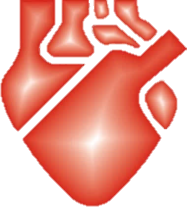 A pesar de que los hallazgos de este estudio proporcionan evidencia de un uso bien tolerado de ACOD, justificado por un BCN favorable sobre los AVK, el diseño metodológico del estudio no permite llegar a esa conclusión, en vista, de que es un estudio descriptivo. 

Importante dejar explicito dosis de anticoagulación para AVK y rango de INR, como dosis terapéutica al igual que de ACOD.

El pequeño tamaño de la población del estudio y el pequeño número de eventos limita la evidencia en el aporte clínico. 

Estos resultados confirman la importancia de integrar la prevención de eventos tromboembólicos y la tolerabilidad en términos de complicaciones hemorrágicas al elegir una terapia anticoagulante.
GRACIAS
POR SU ATENCIÓN
35